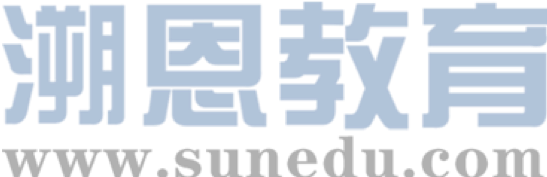 感恩遇见，相互成就，本课件资料仅供您个人参考、教学使用，严禁自行在网络传播，违者依知识产权法追究法律责任。

更多教学资源请关注
公众号：溯恩高中英语
知识产权声明
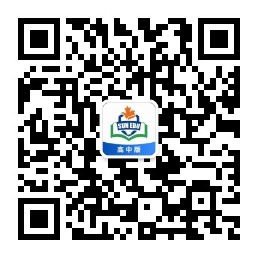 Chinese Traditional Figures
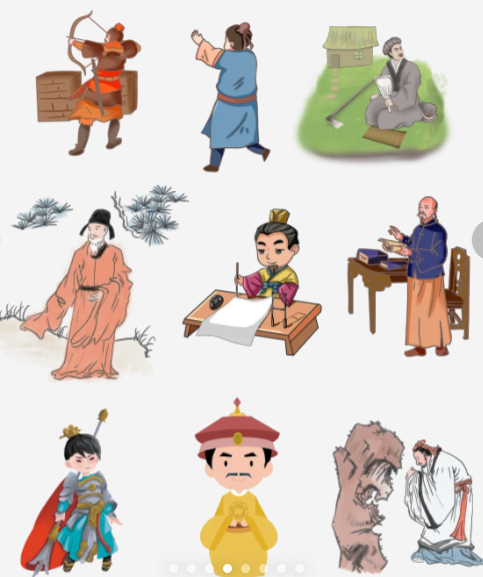 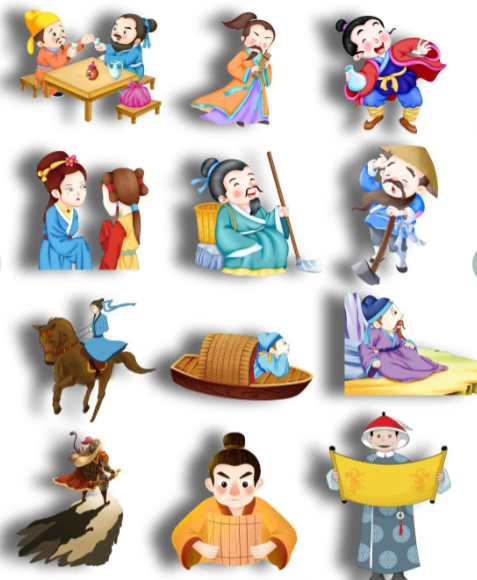 I'll Make A Man Out Of You
Mulan
a legendary heroine  who is known for her bravery and strength
Mulan is a 1___________(legend) Chinese  who is known for her bravery, 2___________(selfless) and filial piety. Her story 3_______________(tell) for centuries. 
     In the story, Mulan is a young woman who lives in China 4___________ the Northern Wei Dynasty. The government of the Northern Wei Dynasty required every household to send one man to fight in the war. Mulan's father was old and sick, and her younger brother was too young to fight. So Mulan decided to disguise herself 5________ a man and take her father's place in the army. 
     Fighting on the border was a difficult task for many men, and it was even 6_____________（ difficult ）for Mulan, who had to hide her identity and fight alongside her comrades. After many years of fighting, Mulan finally returned home 7___________（ victory）. The emperor was so impressed by her bravery that he pardoned her for impersonating a man and offered her a position in the government. 8___________, Mulan declined, 9___________（say） that she needed to return home to care for her 10___________（age） parents. 
    The story of Mulan is a reminder of the strength and courage of women. It is also a reminder of the importance of family and duty.
legendary
has been told
selflessness
during
as
Blank-filling
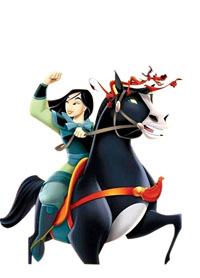 more difficult
victorious
saying
However
aging
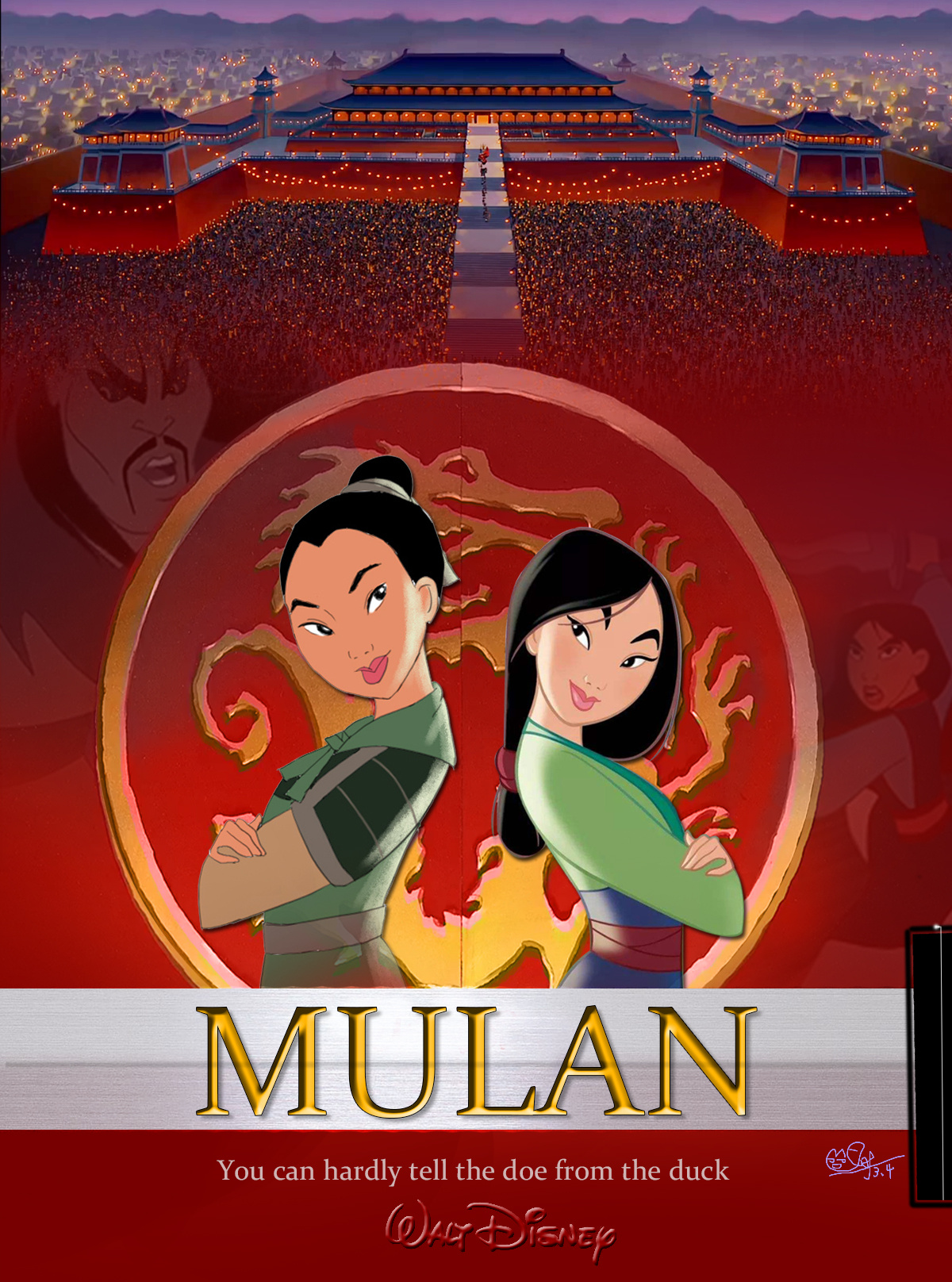 Further-reading
7
What is the main message conveyed by Mulan's story?

A. Women are equal to men in every aspect.
B. Filial piety is the most important virtue.
C. Family duty should always come before personal desires.
D. War and violence should be avoided at all costs.
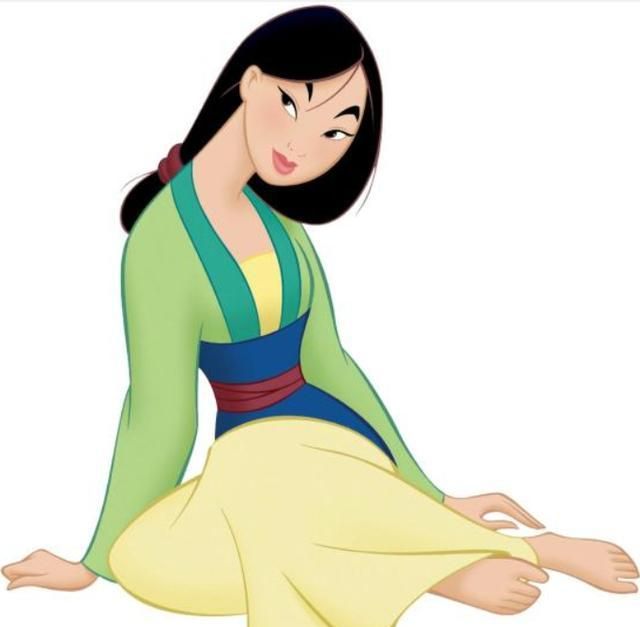 Words and expressions
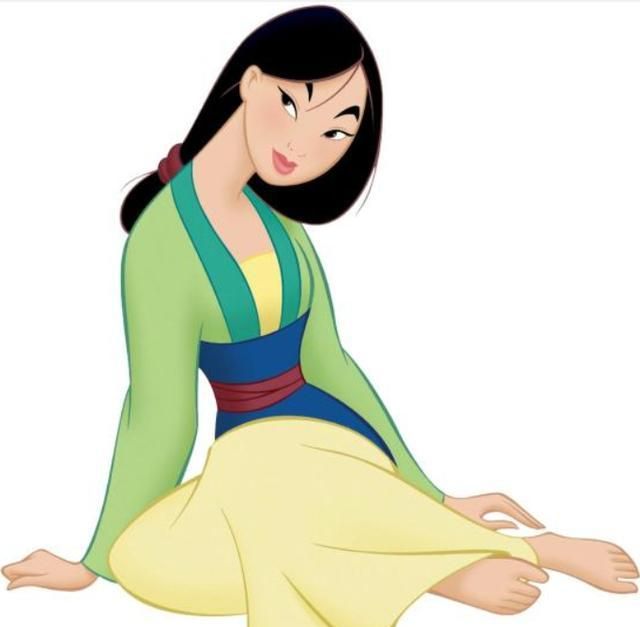 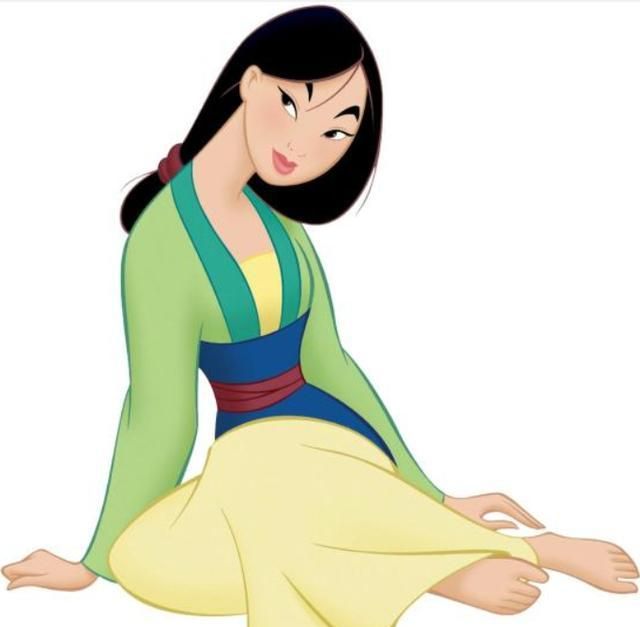 Mulan is a legendary Chinese  who is known for her bravery, selflessness and filial piety. Her story has been told for centuries. 
     In the story, Mulan is a young woman who lives in China during the Northern Wei Dynasty. The government of the Northern Wei Dynasty required every household to send one man to fight in the war. Mulan's father was old and sick, and her younger brother was too young to fight. So Mulan decided to disguise herself as a man and take her father's place in the army. 
     Fighting on the border was a difficult task for many men, and it was even more difficult for Mulan, who had to hide her identity and fight alongside her comrades. After many years of fighting, Mulan finally returned home victorious. The emperor was so impressed by her bravery that he pardoned her for impersonating a man and offered her a position in the government. However, Mulan declined, saying that she needed to return home to care for her aging parents. 
    The story of Mulan is a reminder of the strength and courage of women. It is also a reminder of the importance of family and duty.
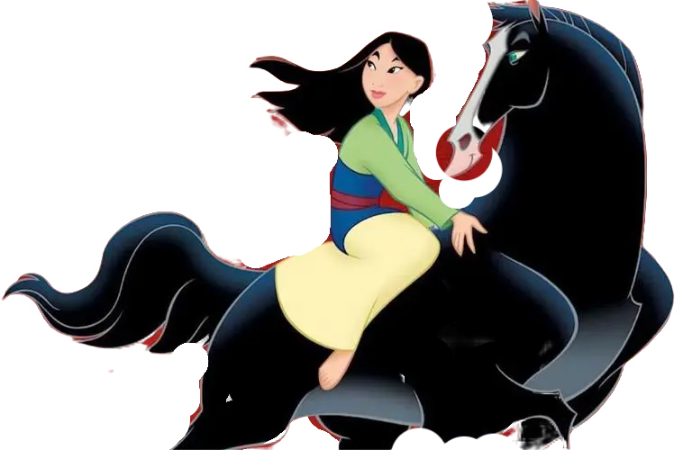 Passage reading
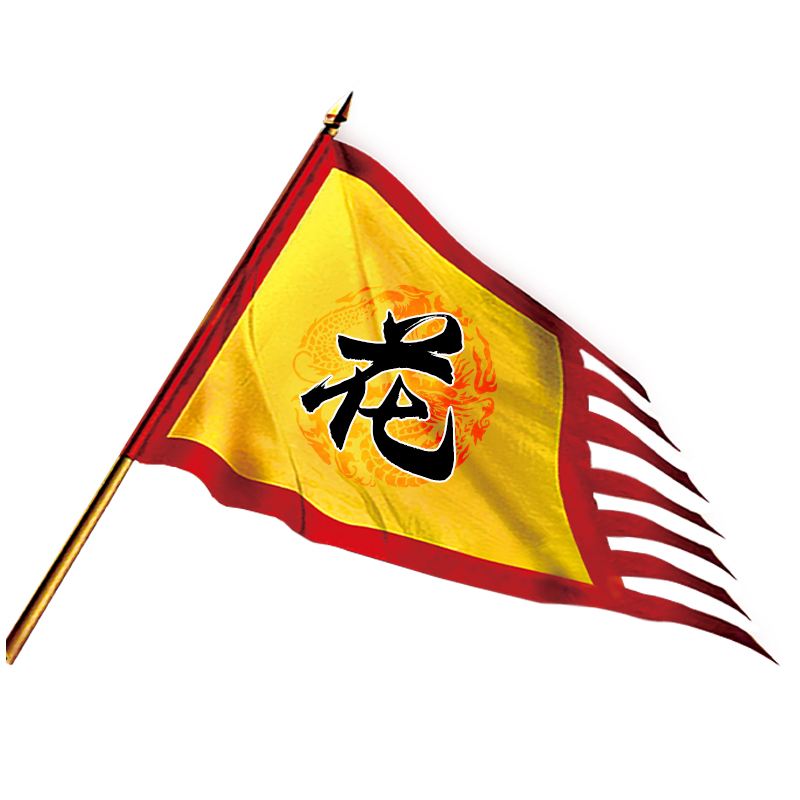 The flower that blooms in adversity is the most rare and beautiful of all.
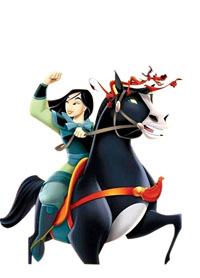 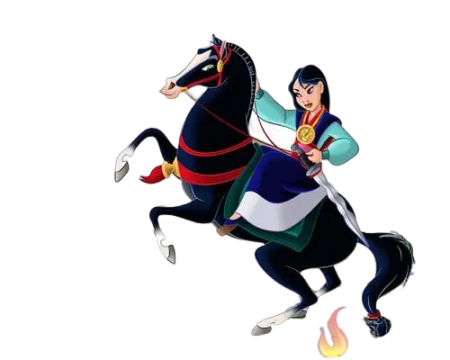 逆境中绽放的花朵，才是最珍贵、最美丽的。
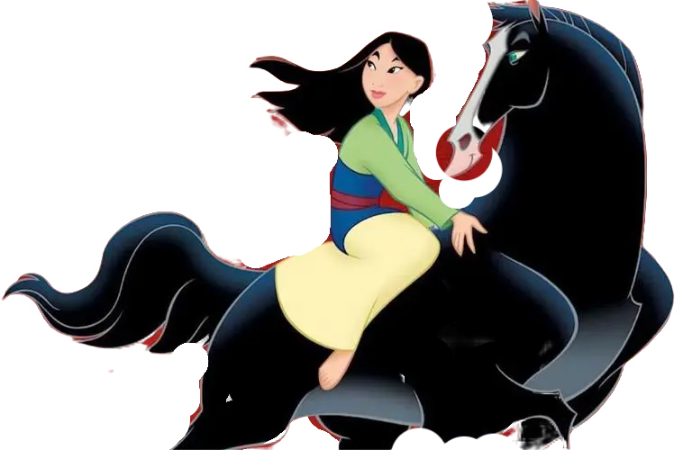 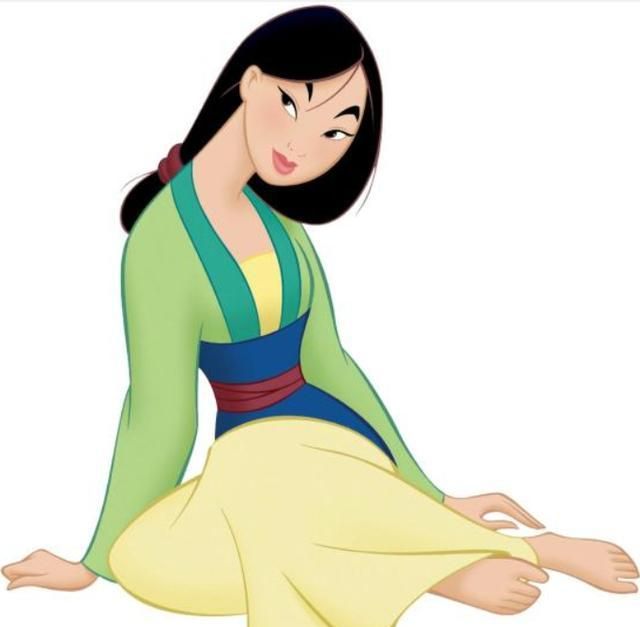